Building Multisectoral actions for addressing NCDs
Learning objectives:
Understand the multisectoral roots of ncds and rationale for multisectoral actions
Understand the mechanisms available to promote multisectoral approach in ncd response of countries
1
Outline
Multisectoral and intersectoral forms of cooperation
Rationale and Framework for establishing  multisectoral mechanism
International, Regional and National level examples and efforts
 Challenges and Barriers to multisectoral actions
22 March 2021
International NCD Course 2021
2
Fundamental difference b/w multisectoral & intersectoral forms of cooperation
Multisectoral cooperation  embraces cooperation among agencies of government (whole of government)

Intersectoral cooperation expresses the relationship among the critical three sectors of the state-the public sector(government), private sector and civil society (whole of society)
Reference: World Health Organization. Multisectoral Policies for Prevention and Control of Noncommunicable Diseases in the South-East Asia Region,2014
3
Multisectorality and Intersectorality
Reference to sectoral or multisectoral activity in UN “health” documents

Political Declaration NCDs (2011)………..15
Political commitment HIV/AIDS (2001)……2
UN High level Review (2014) ……….. 21
Political Declaration of the Third high-level meeting…16
? Significance and policy implications of new emphasis
4
Why there is need to bring the diverse sectors together: NCDs
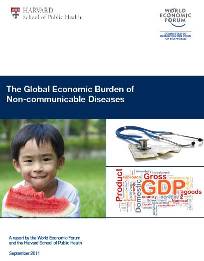 Cost of inaction in middle- and low-countries:
US$ 7 trillion
(2011-2025)
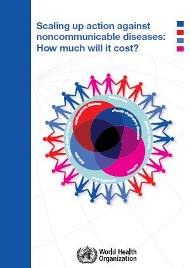 Cost of action in middle- and low-countries:
US$ 170 billion
Cost of inaction in developing countries over the next 15 years is  enormous (compared to the cost of action)
5
[Speaker Notes: Over the period 2011-2030, the total lost output from the four NCD 
conditions that are the focus of the UN High-Level meeting and mental health conditions is projected to be nearly US$ 47 trillion]
Multisectoral approach rationale
Modifies social and economic determinants of behaviours
Influences how people Eat, Smoke, Drink, Move
Creates enabling environment to initiate & maintain behaviour change in communities and individuals
Can impact on multiple risk factors simultaneously
Reduces population risk in short time
Cost effective
Relatively easy to implement
Has intergenerational benefit
6
[Speaker Notes: Cost effective versus outcome treatment 
Multiple risk example of PA,  tobacco (hypertension, diabetes), healthy canteen and PA
Easy to implement : political commitment]
Framework for multisectoral cooperation
Government Policy
7
Increase Accountability


Making Decision
Designing Programme
Creating Synergi es Across Sectors
Impacting
Reduce
Creating  Negative
Enhance Governance
Impacts
shared goals
Improving
Innovating
Implementing
Improve Health and Equity
8
9
Foundation stones to establish multi-sectoral coordination
Multisectoral actions
Develop shared goals for health and other outcomes (mutual benefits)
Policy dialogue with Intersectoral partners (having leadership)
Generate evidence on health impacts from policies and programme through participatory approach
Identify lead agent /key sectors having high influence on polices, equity and health outcomes
10
Strategic Direction:
11
Decision making matrix: critical step to build multisectoral mechanism
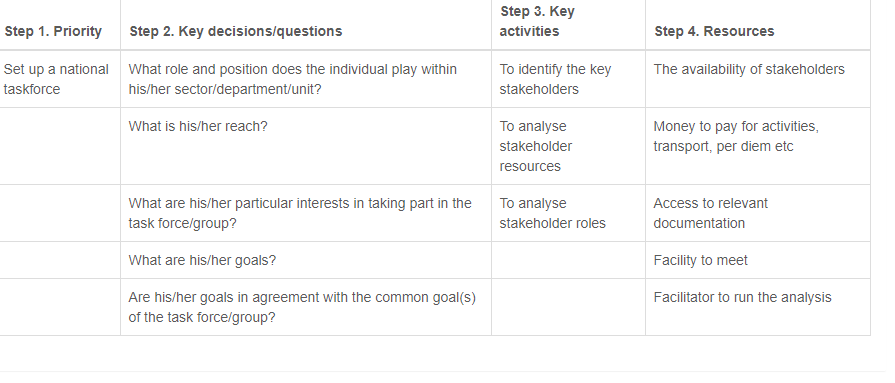 12
Example for cross programmatic areas implementing multisectoral actions
13
Right mix of capacity and skills required
Capacity
skills
Capacity to understand politics & its context
Capacity to understand commercial drive
Capacity to understand health care as driver
Capacity to understand community
New Mindset on health promotion (advocacy, mediator, and enable)
Facilitator (art > science)
Manage wicked problems and complexity
Coordinate for the whole- society/intersectoral response
14
Status of multisectoral actions in SEAR Countries
15
National Multisectoral Action Plan for prevention and control of common NCDs (2017-2022)
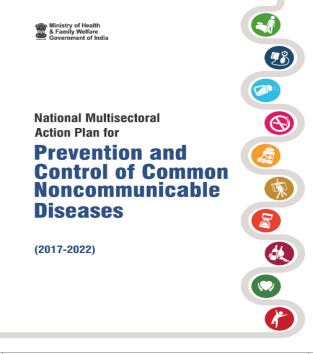 Standing Committee of Secretaries
Chaired by Cabinet Secretary
State Governments
MoHFW
Central NCD Division
DGHS
Inter-Ministerial Committee
Chaired by Secretary (H&FW)
Civil Society Organization
Private Sector
Technical Advisory Group
Chaired by JS (NCD)
Health Promotion Society of India
Chairman  AS (Health)
UN agencies and Development partners
Other stakeholders
16
Key features of NMAP
22 March 2021
17
Thai Health foundation
Established by Health Promotion Foundation Act; funding mechanism  draws upon a 2 percent surcharge levied on alcohol and tobacco excise tax
collaborates with all sectors of the society, from the national to the grassroots level, and is the most notable organization for health promotion 
Plan under Thai Health foundation:
Tobacco & alcohol and substance abuse  control plan
road safety and disaster management plan
health promotion plan for vulnerable populations including healthy child, youth, and family promotion plan
healthy community strengthening plan
health promotion in organizations plan
healthy media system and spiritual health pathway promotion plan
Resource centre – act as repository  for contemporary on healthy lifestyle
Networking with International Health Societies and domestic societies
Lesson learnt  from National Multisectoral Actions from SEAR countries
19
Case study : Tobacco Control
Key achievements
COTPA, 2003 and its amendment 
The Prohibition of Electronic Cigarettes Bill, 2019
Tobacco Product taxation
Large pictorial waring on tobacco products- 80% 
Tobacco Free Schools and institutions
Dissemination of anti-tobacco advertisements 
Alternative livelihood for  bidi rollers
20
Generating evidences & sharing success stories
21
Major Challenges
Lack  of strong national/ subnational partnerships for multisectoral action
Enabling broad participation, large coordinating bodies raise management and functional challenges
Sectoral alignment in terms of common goals; synergistic budget and having shared performance indicators
Difficulties in engaging industry and the private sector
Lack of right set of skills for leadership and advocacy
Sustainable funding
22
Barriers to Multi-Sectoral Action
Lack of awareness (information gaps)
Lack of interest ("doesn't concern me”) 
Territoriality ("who are you to tell me?") 
Financial control ("why should I spend my money on your priorities?")
Lack of coordination ("who is in charge?")
23
Summary:Key elements to establish multisectoral/ intersectoral platform at country/state level
24